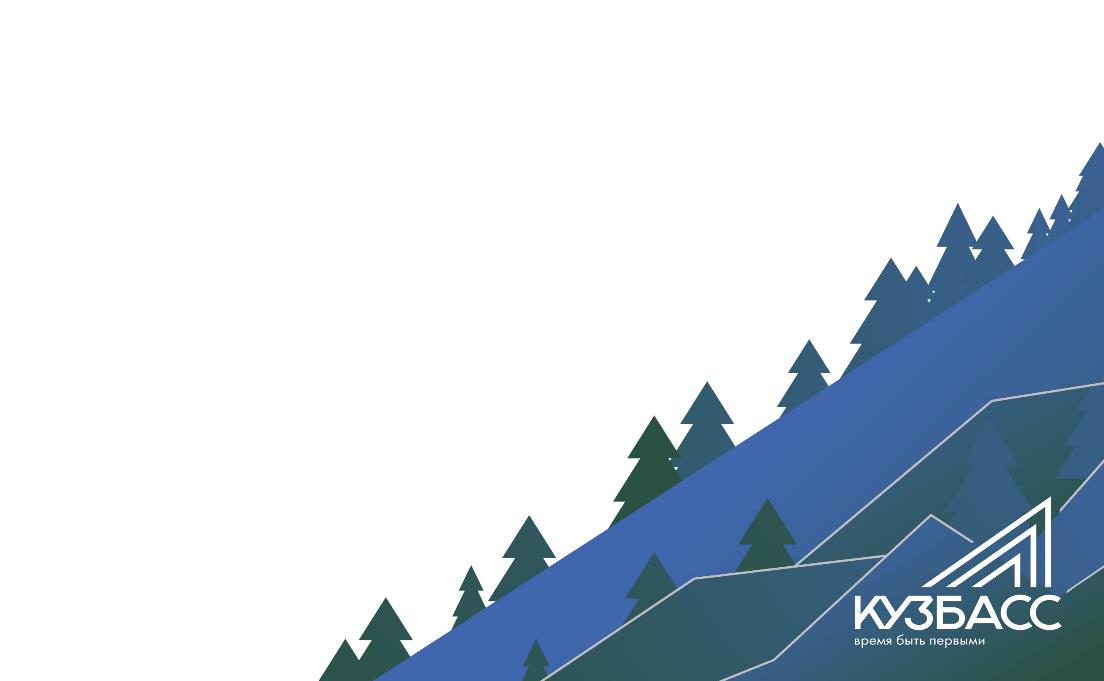 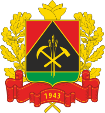 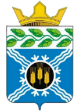 Информация о реализации национальных проектов
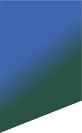 Реализация национальных проектов
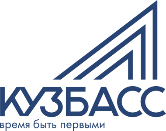 Указом президента РФ от 07.05.2018г. № 204 «О национальных целях и стратегических задачах развития Российской Федерации на период до 2024 года» были разработаны и утверждены Нацпроекты в 13 сферах:
1. Человеческий капитал
Здравоохранение (1 января 2019 — 31 декабря 2024)
Образование (1 января 2019 — 31 декабря 2024)
Демография (1 января 2019 — 31 декабря 2024)
Культура (1 января 2019 — 31 декабря 2024)
2. Комфортная среда для жизни:
Безопасные и качественные автомобильные дороги (3 декабря 2018 — 31 декабря 2024)
Жильё и городская среда (1 октября 2018 — 31 декабря 2024)
Экология (1 октября 2018 — 31 декабря 2024)
3. Экономический рост:
Наука (1 октября 2018 — 31 декабря 2024)
Малое и среднее предпринимательство и поддержка индивидуальной предпринимательской инициативы (15 октября 2018 — 31 декабря 2024)
Цифровая экономика (1 октября 2018 — 31 декабря 2024)
Производительность труда и поддержка занятости (1 октября 2018 — 31 декабря 2024)
Международная кооперация и экспорт (1 октября 2018 — 31 декабря 2024)
Комплексный план модернизации и расширения магистральной инфраструктуры (1 октября 2018 — 31 декабря 2024)
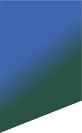 Реализация национальных проектов
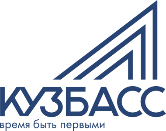 Национальный проект «Образование»
«Современная школа»
24 учителя работающих в центре «Точка роста» прошли курсы повышения квалификации (онлайн-обучение) на платформе ФГАУ «Фонд новых форм развития образования».
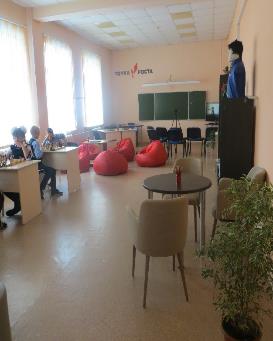 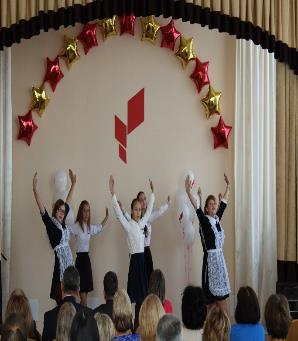 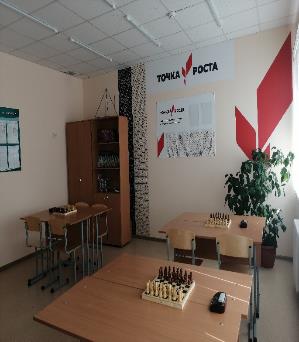 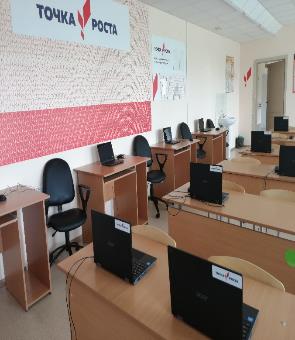 МБОУ «Шевелёвская средняя общеобразовательная школа»
МБОУ «Борисовская средняя общеобразовательная школа»
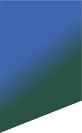 Реализация национальных проектов
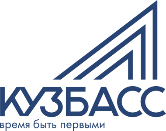 Национальный проект «Образование»
«Успех каждого ребенка»
С 2020 года будет внедрена система персонифицированного дополнительного образования детей. Вводится именной сертификат.
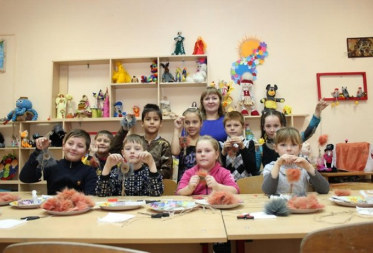 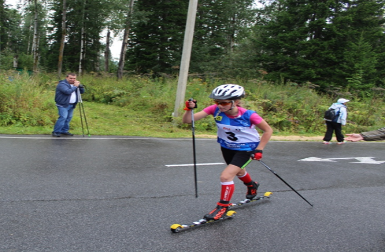 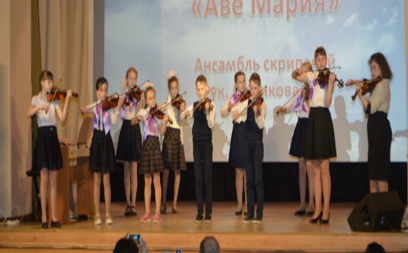 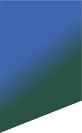 Реализация национальных проектов
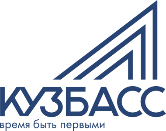 Национальный проект «Здравоохранение»
«Создание единого цифрового контура в здравоохранении на основе единой государственной информационной системы в сфере здравоохраения (ЕГИСЗ)»
«Обеспечение медицинских организаций системы здравоохранения квалифицированными кадрами».
«Формирование системы мотивации граждан к здоровому образу жизни, включая здоровое питание и отказ от вредных привычек»
План по иммунизации выполнен на 61,3%;
Мотивирование граждан к ведению здорового образа жизни посредством СМИ (84 публикации);
Проведение акций по формированию приверженности здоровому образу жизни с привлечением волонтерских движений (антинаркотические акции, акция «Конфету на сигарету» и пр.)
Спортивные мероприятия, творческие акции;
Школы здоровья для пациентов с сахарным диабетом, школа отказа от курения.
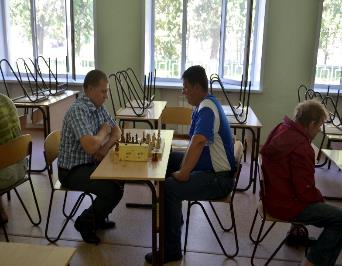 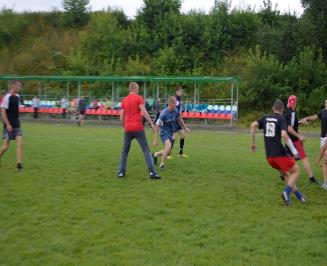 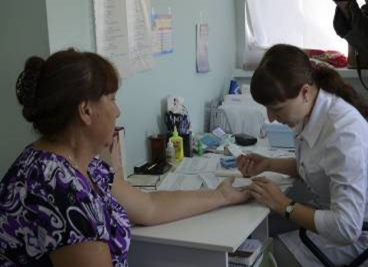 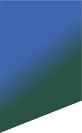 Реализация национальных проектов
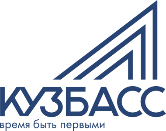 Национальный проект «Здравоохранение»
«Создание единого цифрового контура в здравоохранении на основе единой государственной информационной системы в сфере здравоохраения (ЕГИСЗ)»
«Обеспечение медицинских организаций системы здравоохранения квалифицированными кадрами».
«Создание единого цифрового контура в здравоохранении на основе единой государственной информационной системы в сфере здравоохранения (ЕГИСЗ)»
Электронный обмен информацией (электронные больничные листы, рецепты);
Электронная регистрация вызова скорой медицинской помощи;
Запись на прием через сеть «Интернет» и Информат;
Для управления потоками пациентов открыт cаll-центр. Открыт кабинет проф. осмотров, будет внедрена открытая регистратура, навигация, картохранилище.
На 2019 год по диспансеризации запланировано 8286 случаев, выполнено 5099 случаев – 61,5%.
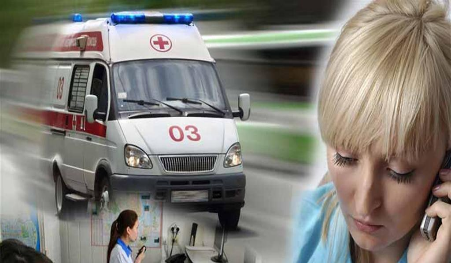 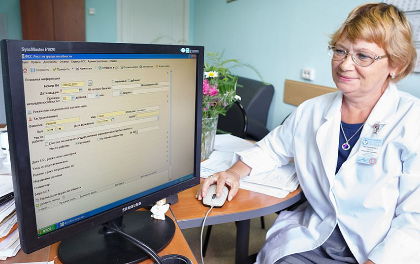 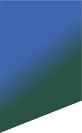 Реализация национальных проектов
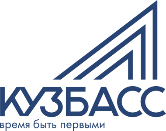 Национальный проект «Здравоохранение»
«Создание единого цифрового контура в здравоохранении на основе единой государственной информационной системы в сфере здравоохраения (ЕГИСЗ)»
«Обеспечение медицинских организаций системы здравоохранения квалифицированными кадрами».
«Программа развития детского здравоохранения, включая создание современной инфраструктуры оказания медицинской помощи детям»
Диспансеризация детей за 9 месяцев выполнена на 81%:
•диспансеризация детей-сирот и детей, попавших в трудную жизненную ситуацию на 89% (123 чел. при плане 138 чел.),
•диспансеризация опекаемых и усыновленных детей 1 этап на 74,3% (130 чел. при плане 175 чел.),
Профилактический медицинский осмотр несовершеннолетних в возрасте 15-17 лет выполнен на 47% (1839чел. при плане 3910чел.).
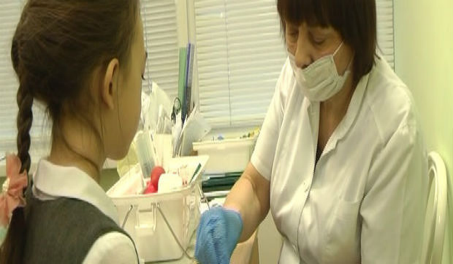 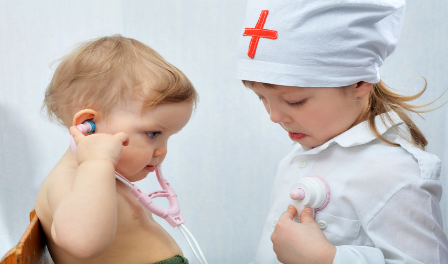 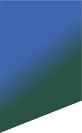 Реализация национальных проектов
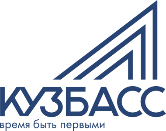 Национальный проект «Здравоохранение»
«Создание единого цифрового контура в здравоохранении на основе единой государственной информационной системы в сфере здравоохраения (ЕГИСЗ)»
«Обеспечение медицинских организаций системы здравоохранения квалифицированными кадрами».
«Обеспечение медицинских организаций системы здравоохранения квалифицированными кадрами».
В ГБУЗ КО «Крапивинская районная больница» работает 60 врачей. 
Укомплектованность врачебными кадрами - 51 %. 
Численность среднего медицинского персонала - 148 человек. Показатель укомплектованности - 62%, аттестовано - 41%.
Обучение прошли 63 человека, в 2019 году – 16 человек, обучено три врача по специальностям «Онкология», «Гериатрия», «Неонатология»;
В 2019 году трудоустроено 5 врачей, из них 4 молодых специалиста, а также трудоустроено 13 человек среднего медицинского персонала;
 Продолжает работу программа «Земский доктор», также дополнительно 1 млн. руб. и 500 тыс. руб. получит врач дефицитной специальности и специалист со средним медицинским образованием соответственно согласно Закону Кемеровской области «О здравоохранении».
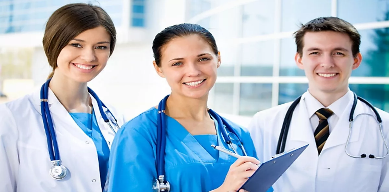 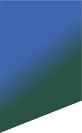 Реализация национальных проектов
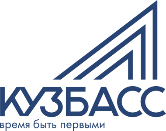 Национальный проект «Жилье и городская среда»
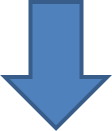 «Жилье»
Начато строительство нового 33 квартирного жилого дома в пгт. Крапивинский ул. Мостовая
За 9 месяцев 2019 года введено  жилья – 3323,7 кв.м. при плане 3000 кв. м. (110,8%)
3000 кв. метров жилья,
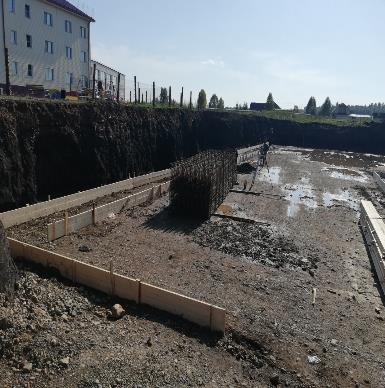 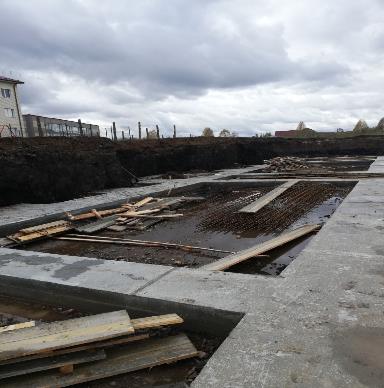 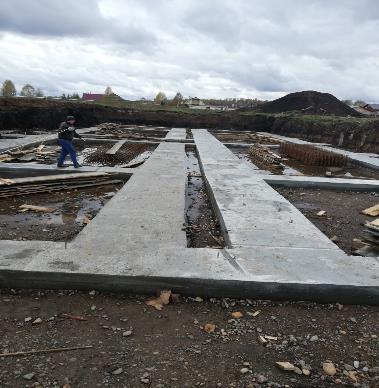 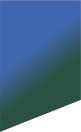 Реализация национальных проектов
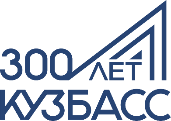 Национальный проект «Жилье и городская среда»
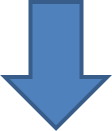 «Формирование комфортной городской среды»
Благоустройство дворовых территорий
Благоустройство общественных пространств
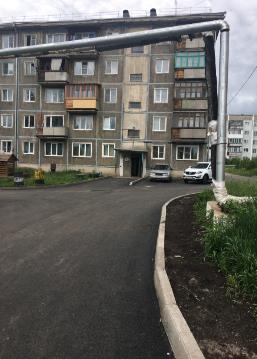 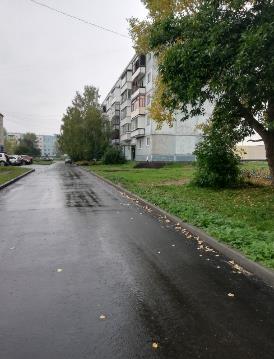 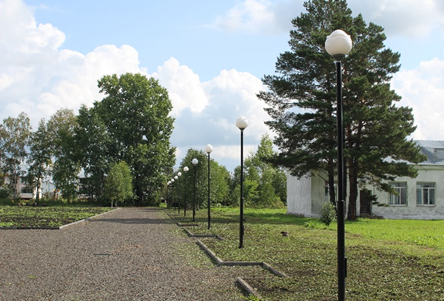 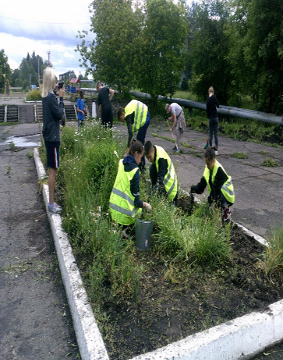 пгт. Зеленогорский, 
ул. Центральная, д.№14
Пгт. Зеленогорский, аллея
Пгт. Зеленогорский, д. 14
Пгт. Крапивинский, Сквер Победителей
Пгт. Зеленогорский, д. 406, 425
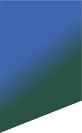 Реализация национальных проектов
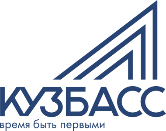 Национальный проект «Культура»
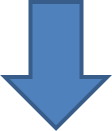 «Культурная среда»
Оснащение музыкальными инструментами – в МБУ ДО «Школа искусств Крапивинского муниципального района» приобретено пианино.
В 2019 году на оснащение оборудованием будет выделено 5 млн. рублей для открытия 3D кинозала в Зеленовском сельском Доме культуры п. Зеленовский.
В 2019 году будет выделено 2 млн. 850 тыс. рублей на укрепления материально-технической базы в Зеленовском СДК. Кроме того, из средств местного бюджета отремонтированы зал и сцена на сумму 2,061 млн. руб.
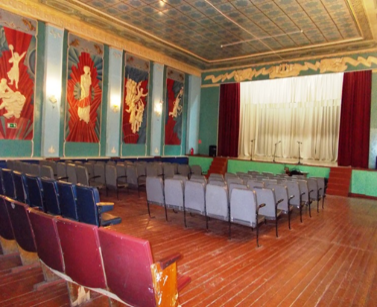 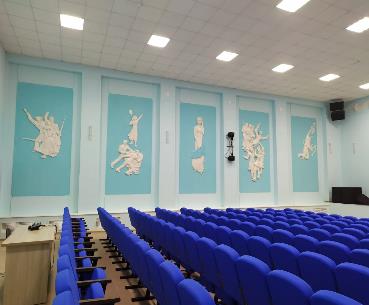 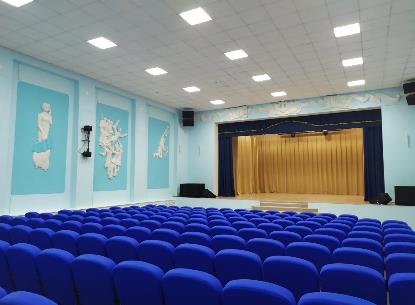 Было
Стало
Было
Стало
Зеленовский сельский Дом культуры
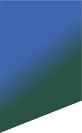 Реализация национальных проектов
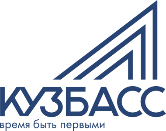 Национальный проект «Демография»
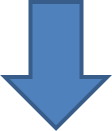 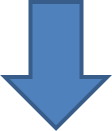 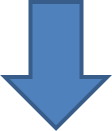 «Финансовая поддержка семей при рождении детей»
«Спорт – норма жизни»
«Старшее поколение»
Приобретен автобуса для доставки граждан старше 65 лет
Приобретен автомобиль для спортивной школы
Ежемесячные выплаты при рождении (усыновлении), ежемесячная денежная выплата при  рождении 3 ребенка и т.д.
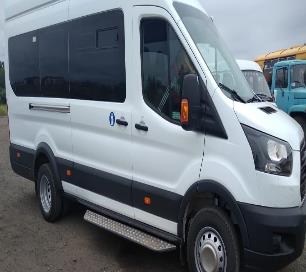 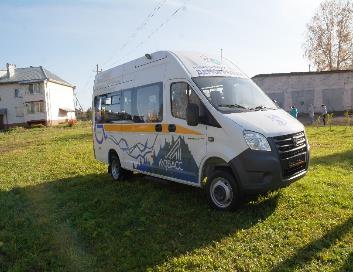 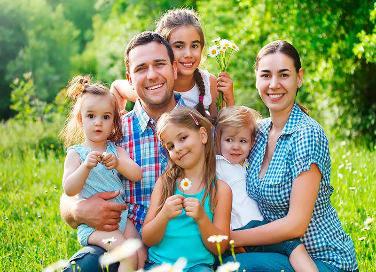 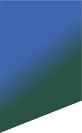 Реализация национальных проектов
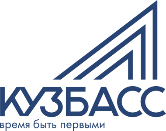 Национальный проект «Демография»
Приобретено: снегоход «Буран», 12 комплектов гоночных лыж и 6 пар лыжероллеров
Переподготовка 1 тренера – преподавателя
Повысили квалификацию 4 специалиста
Бесплатное обучение граждан предпенсионного возраста (план -15чел., факт-15чел.)
Действуют все направления финансовой поддержки семей при рождении детей
Финансовая поддержка семей при рождении детей действует в четырех направлениях
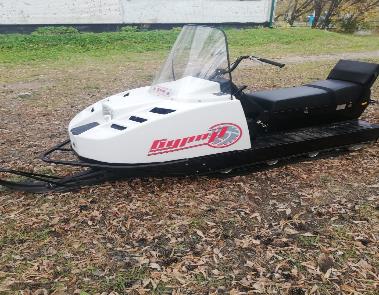 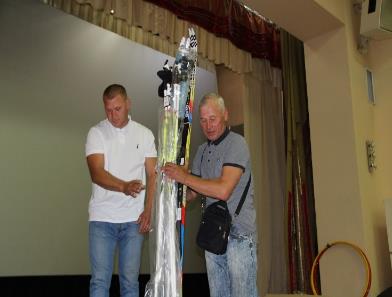 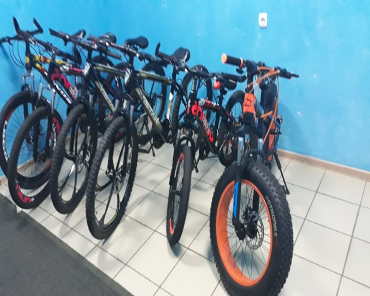 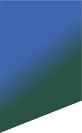 Реализация национальных проектов
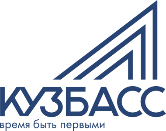 Национальный проект «Малое и среднее предпринимательство и поддержка индивидуальной предпринимательской инициативы»
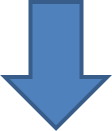 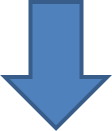 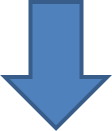 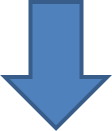 «Популяризация предпринимательства»
«Улучшение условий ведения предпринимательской деятельности»
«Акселерация субъектов МСП»
«Расширение доступа субъектов МСП к финансовой поддержке, в том числе, к льготному финансированию»
Участие субъектов МСП, а также молодежи во всероссийских конкурсах 
На конец 2018 года в сфере малого и среднего предпринимательства в районе осуществляли деятельность 546 субъектов.
За 9 месяцев 2019 года зарегистрировано 78 субъектов МСП, организовано 164 рабочих места.
В пгт. Крапивинский открыто предприятие общественного питания – кафе  «Мандаринка».
«Спорт – норма жизни»
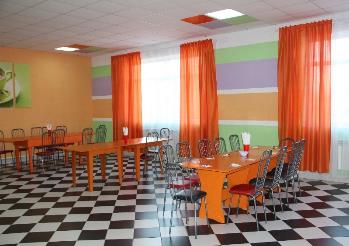 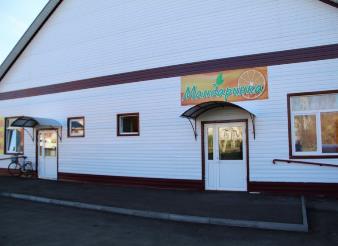 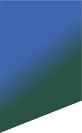 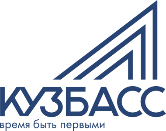 Информирование населения
Доведение информации населению на сходах – традиционных собраниях с участием представителей власти, общества и бизнеса.
Создание рубрики «Итоги реализации национальных проектов» на официальном сайте администрации Крапивинского муниципального района.
Создание рубрики «Итоги реализации национальных проектов» в Крапивинской районной газете «Тайдонские родники» и на сайте МБУ «Медиа-центр КМР». 
Регулярная публикация статей, посвящённых достигнутым показателям, подготовленных совместно с участниками национальных проектов, в Крапивинской районной газете «Тайдонские родники» и на сайте МБУ «Медиа-центр КМР» (65 публикаций).
Размещение видеороликов, информационных сюжетов, посвященных итогам реализации национальных проектов, на информационном телевидении в   МАУ «МФЦ» и ГКУ «ЦЗН» (.
Размещение информации в социальных сетях Интернет, на официальных сайтах учреждений Крапивинского муниципального района.
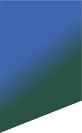 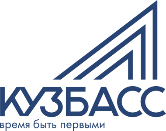 Целевые показатели в области здравоохранения
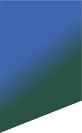 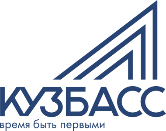 Целевые показатели в области здравоохранения
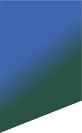 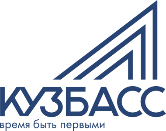 Целевые показатели
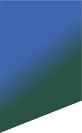 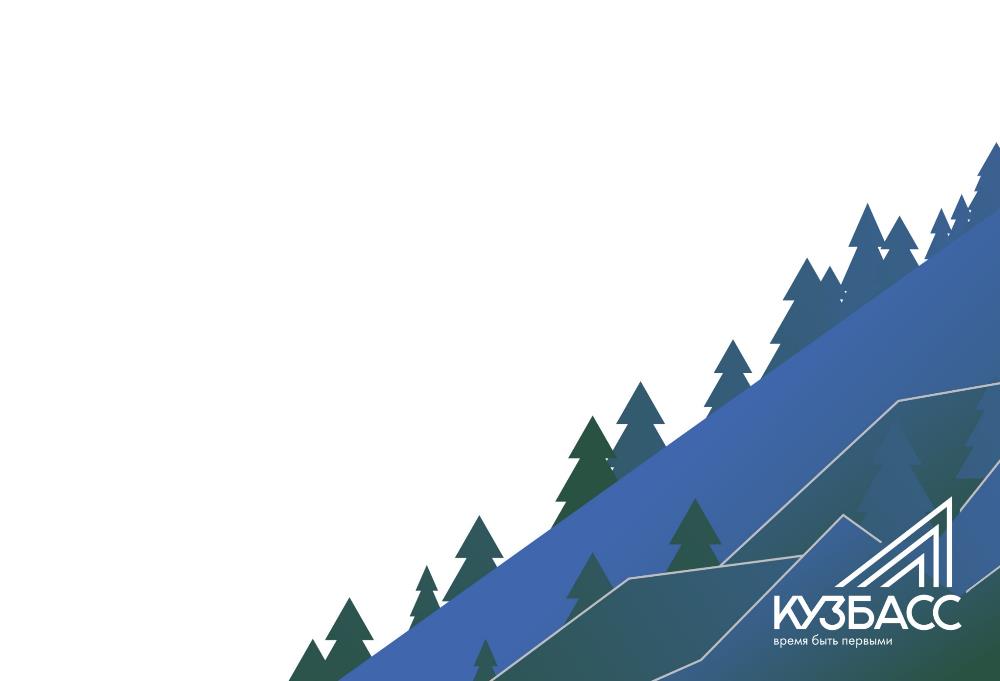 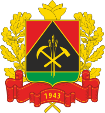 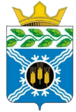 Задачи до конца 2019 года:

Выполнить или достичь максимального значения целевых показателей по каждому направлению национального проекта

Завершить все мероприятия по национальным проектам, намеченные на 2019 год и освоить денежные средства в полном объеме

Разработать план мероприятий на 2020 год
      по реализации национальных проектов
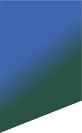 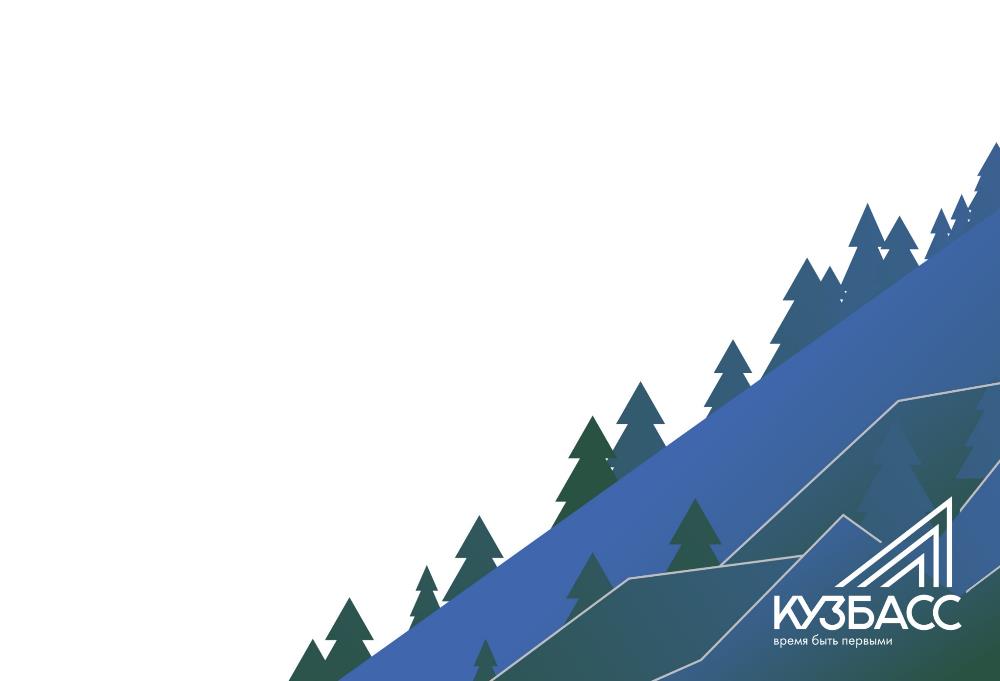 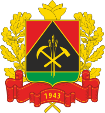 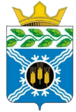 Спасибо 
за внимание!